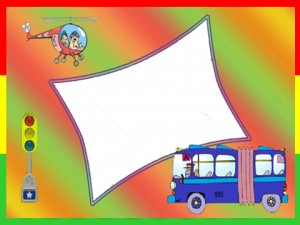 ГБДОУ  детский сад №81 присмотра и оздоровления
 Красногвардейского района Санкт-Петербурга
Конспект интегрированного НОД по  ПДД и Художественному развитию(аппликация) во второй младшей группе на тему:
 «Как Колобок познакомился с ПДД».


Воспитатель: Годынская Наталья Викторовна
Цель: прививать навыки безопасного поведения на дорогах.
Задачи:
Образовательная: 
1.Закрепить знания детей о дороге и правилах поведения на ней;
2.Развивать внимание, память, мышление, мелкую моторику;
3.Развивать речь детей, активизировать словарь: существительные: пешеход, переход, светофор, «глаз»;прилагательные: пешеходный, красный, желтый, зеленый;глаголы: едет, идет, светит;
4.Воспитывать чувство самосохранения, правила поведения на дороге и умение применить их самим, а также объяснить их незнающему (Колобку).
Дидактическая: Закрепить названия цветов (желтый, зеленый, красный).
Предварительная работа:
Беседа с детьми о любимых сказочных героях, игры с машинами, рассматривание детских иллюстраций по теме.
Оборудование: игрушка Колобок, игрушка машина, плакат с изображением дороги и пешеходными переходами, пешеходный переход (“зебра”), знак «пешеходный переход», светофор.
Раздаточный материал: заготовки деталей для знака пешеходный переход: синий картон, белый треугольник с зеброй, пешеход, клей.
Ход занятияОрг. момент. Раздается стук в дверь, воспитатель просит детей прислушаться и собраться около себя.(Помощник воспитателя идет к двери и заносит игрушку Колобка , у которого перевязана нога.)Воспитатель. Здравствуйте, уважаемый гость.– Ребята, вы его узнали? (Ответы детей)Воспитатель: правильно, ребята, это Колобок.Колобок: Ребята, скажите мне, пожалуйста, а куда я попал? (Ответы детей)Колобок: Ой как хорошо, что детский сад, значит, я правильно пришел.
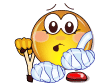 Воспитатель: Колобок, наши дети очень вежливые и приветливые, они всегда здороваются с гостями. (Взаимное приветствие детей и Колобка)  (Воспитатель обращает внимание детей на то, что у Колобка перевязана нога и рука).
Воспитатель: Колобок, что с тобой случилось, почему у тебя нога перевязана?
Колобок: Ребята, вы знаете, что  меня бабушка спекла и положила на окошко остудиться, а мне надоела лежать, я спрыгнул с окна и покатился по дороге.
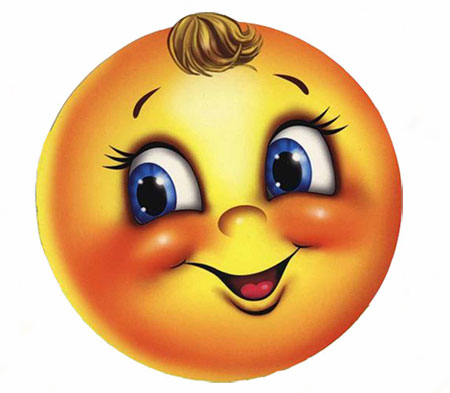 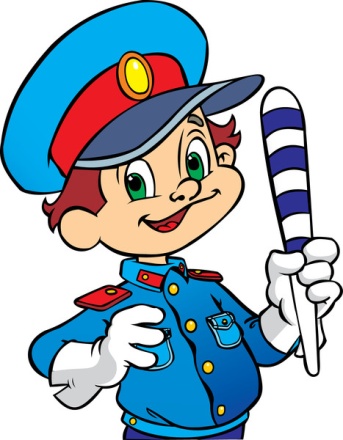 Катился я, катился по дороге и докатился до места, где со всех сторон
катятся, такие железные  штуки, разного цвета, гудят, вместо 
ног круги, я хотел познакомиться с ними и решил поймать одну, но…
Вдруг один из них меня сильно стукнул и я упал. Ко мне подошел дядя. Он перевязал мою больную ногу и руку  и привел меня к вам, он сказал, что здесь меня научат правилам дорожного движения
Воспитатель: Ребята, как вы думаете, кого и что на самом деле увидел Колобок на улице? (Ответы детей). Правильно, это был регулировщик и автомобили. Ребята, а можно выбегать на дорогу, где ездят автомобили? (Нет)
Воспитатель: Ребята, объясните Колобку, почему нельзя выбегать на дорогу. (Ответы детей. Воспитатель координирует и констатирует правильные ответы). Молодцы, ребята.
Воспитатель: Ребята, дорогу нужно переходить, только вместе с взрослыми и в специальных местах. Давайте поиграем и покажем Колобку, как правильно переходить дорогу 
       Если видишь, что немного Разрисована дорога Полосами в белый цвет. Словно крашеный паркет. Значит, нас всегда здесь ждёт Пешеходный переход. И теперь все дружно, вместе. Переходим в этом месте. 
Воспитатель: На что мы должны еще
 смотреть, когда будим переходить 
дорогу: «Наш трехглазый общий друг?»(Светофор)
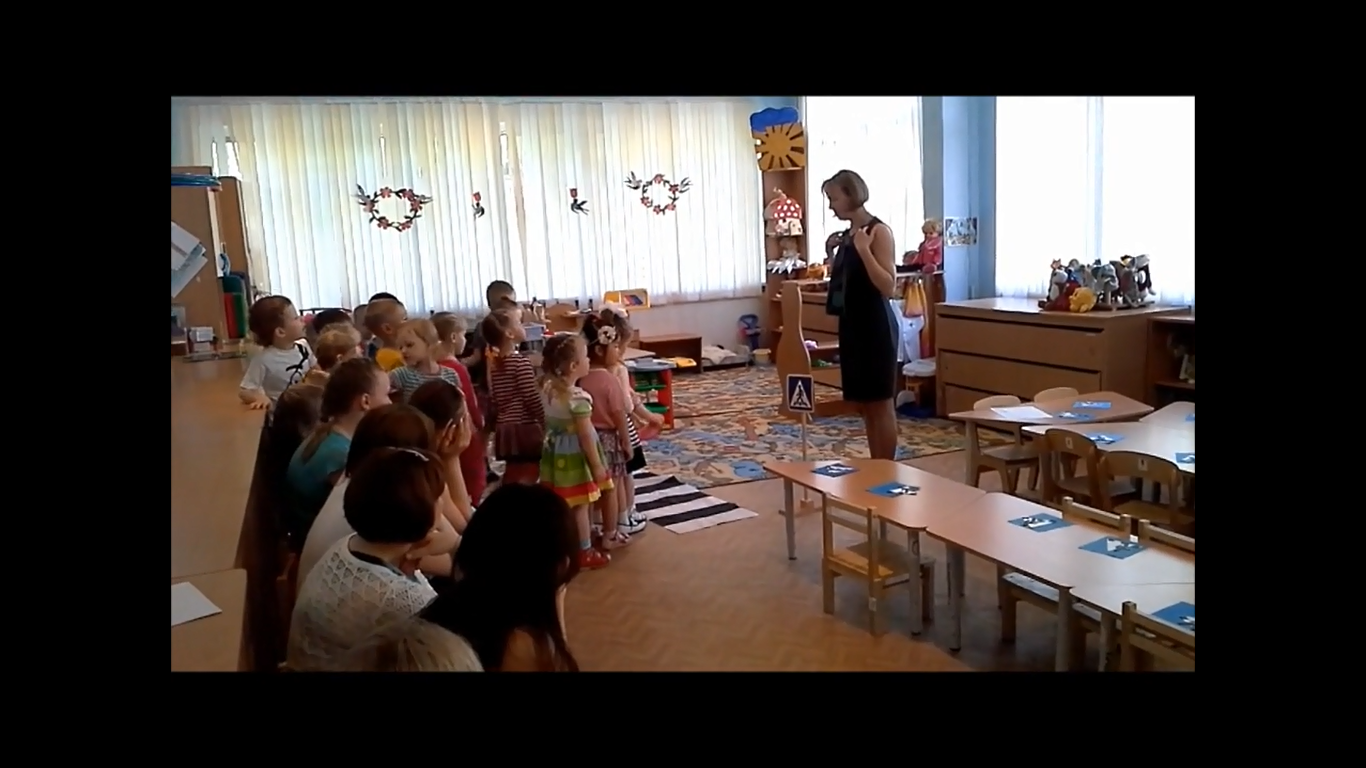 Воспитатель:  наш друг - светофор всегда подскажет, что делать
Нужно слушаться без спораУказаний светофора. Нужно правила движенияВыполнять без возражения. Красный - стой! Желтый - жди! А зеленый – проходи!
- Вам понравилось это стихотворение?
Хотите поиграть с сигналами светофора?(Да) Подвижная игра ««Стоп - Идите»»
Воспитатель:  Колобок, теперь тебе все понятно?
Колобок: Как это интересно, но мне еще никак не запомнить.
Воспитатель: Ребята, вспомните пожалуйста, а какой знак стоит в том месте, где нарисована зебра? (Пешеходный переход)
Воспитатель: Ребята, давайте на память Колобку сделаем этот знак, заготовки у нас 
лежат на столах.
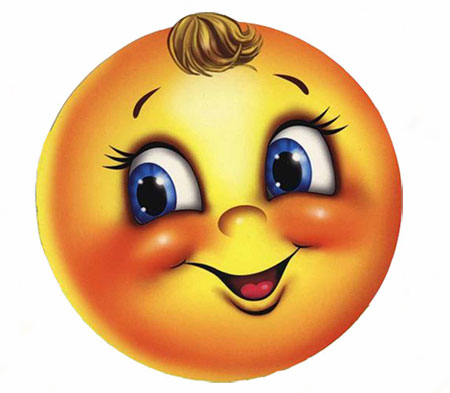 Колобок: Спасибо Вам ребята, теперь я запомнил:
Азбуку дорожнуюЗнать каждому положено!Нужно правила движенияВыполнять без возражения!
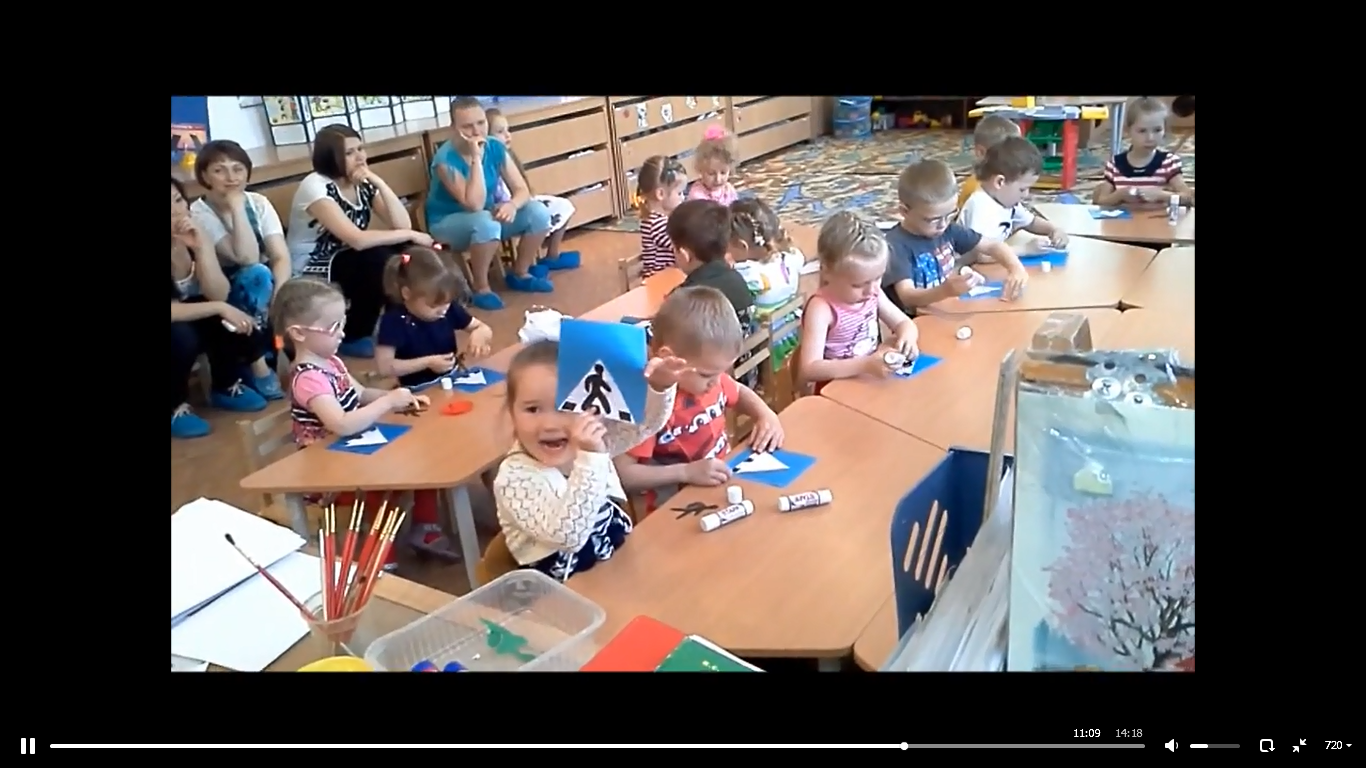 Воспитатель: Колобок, а чтобы ты помнил о правилах дорожного движения, мы с ребятами хотим подарить тебе этот знак.
Колобок: Спасибо вам, ребята. До свидания! (дети прощаются с Колобком).
Воспитатель:. Вот и завершилось наше занятие. Ребята, теперь вы знаете, как безопасно добираться до детского сада и обратно домой? (Да) Что для этого нужно?
Итог занятия – Нужно соблюдать правила дорожного движения.
Воспитатель: Правильно! Никогда не забывайте о них.
Чтоб на улице с тобою
Не случилась вдруг 
беда,
Нужно правила 
движенья 
Знать и выполнять 
всегда!»
Список используемых источников:1. http://mylittles.2. Данилова Т.Н. Программа “Светофор”. – СПб: “Детство – пресс”, 2009.3. http://liubavyshka.ru/photo/59-0-43705 - гиф картинки4. http://yandex.ru/images/ - картинки для фоновой заставки5. http://arstyle.org/uploads/posts/2010-07/1278826269_1266875704_lns-1.jpg 6. http://pedsovet.su/ 7. http://little.com.ua/pdd/70106.html 8. http://zanimatika.narod.ru/OBJ7.htm - Методическая копилка «Школа безопасности» _ стихи про дорожные знаки; 9. http://childpictures.ru/dlya-sadika/fony.html?page=3#category – фон для